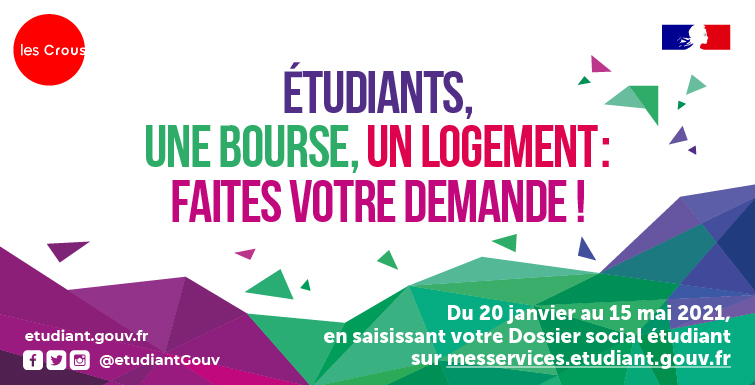 EFFECTUER SA DEMANDE 
DE BOURSE
ET/OU DE LOGEMENT UNIVERSITAIRE
AVEC LE D.S.E : Dossier Social Étudiant 


IMPERATIVEMENT : 
Entre le 20 janvier 2021 et le 15 mai 2021
En vous connectant sur messervices.etudiants.gouv.fr
LES BOURSES
Bourses sur critères sociaux, qui sont différents de ceux du Lycée.

Bourse calculée en fonction :
De l’avis fiscal de l’année 2020 sur les revenus 2019 de votre famille.
Du nombre d’enfants à charge de la famille.
De l’éloignement du lieu d’études par rapport au domicile familial.

Il est primordial d’anticiper votre demande de bourse avant même de connaître vos vœux d’affectation définitifs. Toute demande pourra être modifiée ultérieurement.
Etape 1 : préparer votre connexion
Se munir de ses identifiants Parcoursup.

Se munir de l’avis fiscal 2020 sur les revenus 2019 de la famille.

Se munir de votre carte bancaire pour payer les frais de dossier.

Se munir d’un RIB à votre nom.
Etape 2: compléter les informations demandées
Suivez attentivement les instructions écran par écran :

 aides demandées: bourse, logement, 
 vœux : 4 maximum sur toute la France.
 renseignements d’état civil vous concernant.
Etape 3: envoie des pièces justificatives
Après votre connexion, vous recevez un courriel de confirmation. : noreply@ac-nantes.fr

L’ensemble des pièces justificatives devront être transmises en ligne :
 
Messervicesetudiants.gouv/ Onglet « Suivi du DSE »
Etape 4: traitement de votre demande
Pendant le traitement de votre dossier, il vous sera éventuellement demandé par e-mail des pièces complémentaires (dossier en attente). Transmettez-les dès que possible. 


Attention : Consulter régulièrement vos spams et indésirables afin de vérifier que le mail n’est pas arrivé malencontreusement dans l’un de ces espaces.
Une notification conditionnelle sera envoyée par mail
dès que votre dossier sera traité (refus ou accord
exclusivement).

En cas d’accord, la notification conditionnelle de bourse
devra être obligatoirement présentée à votre
établissement lors de votre inscription.
Etape 5: demande de bourse validée
Montant de la bourse sur critères sociaux :
 8 échelons = 8 montants (de 0 bis à 7)

Percevoir une bourse permet de ne pas payer les droits
universitaires dans les établissements publics et de ne
pas payer la contribution de vie étudiante et de campus
(CVEC).
ATTENTION : En cas de changement de situation familiale ou professionnelle
Pour les frères et sœurs étudiants : certificats de scolarité 2021/2022.

Pour les parents divorcés : joindre une photocopie complète du jugement de divorce (convention le cas échéant), à défaut l’ordonnance de non conciliation – (l’Ordonnance de non conciliation a une validité de 30 mois) ou acte notarié.

Pour les parents  séparés, mais non divorcés, joindre les 2 avis d’imposition ou non imposition (père + mère)

Pour les parents au chômage : joindre la notification la plus récente de Pôle Emploi indiquant le montant journalier des allocations. La situation de chômage, pour être prise en compte, doit être en cours.

Pour les parents en arrêt maladie : joindre la photocopie du montant des indemnités journalières perçues (attestation récente).
AUTRES BOURSES
BOURSES RÉGIONALES
Kinésithérapeutes, Infirmières, Assistantes Sociales, Educateurs, (se renseigner auprès de l’établissement d’accueil).


BOURSES DÉPARTEMENTALES
Elles varient d’un département à l’autre. Se renseigner auprès du Conseil départemental du domicile des parents.
                                                  

BOURSES MUNICIPALES
Se renseigner auprès de la Mairie du domicile des parents.

NB : Bourses agriculture/culture : CROUS 
Les bourses mobilité internationale ne sont pas du ressort du CROUS.
LE LOGEMENT CROUS
Le 5 mai, vous serez invité à vous reconnecter sur MesServicesEtudiant.gouv pour faire des vœux de logement.

Le 23 juin 10h, vous devrez avoir validé vos vœux.

Le 29 juin, le premier tour d’affectation interviendra : une réponse vous sera envoyée par mail et/ou SMS.
Deux réponses possibles :
1) Une réponse positive : un logement vous est attribué.
	Vous recevez un mail dans lequel figure un lien qui vous permet de réserver le logement.
	Vous devrez payer par carte bancaire dans les délais demandés qui sont impératifs, sinon le logement sera attribué à un autre étudiant. 

2) La réponse est négative :
	Les logements non attribués sont remis en ligne sur la plateforme à partir du 8 juillet. Il vous appartient de refaire une demande en fonction des logements vacants.
DES QUESTIONS ?
Pour toutes informations complémentaires, connectez-vous sur le site https://www.crous-nantes.fr

Rubrique bourses (cas particuliers, autres aides financières)
Rubrique logement (pour connaître la localisation des logements universitaires dans l’académie de Nantes)
Rubrique restauration (information sur le prix du repas, la localisation des restaurants universitaires de l’académie de Nantes)

NB : la demande de bourse et/ou de logement est à refaire chaque année à la même période. Les barèmes sont par ailleurs réévalués chaque année en juillet.
Vos résultats scolaires peuvent aussi influencer le montant de l’aide qui vous sera octroyée (aide au mérite pour les bacheliers ayant la mention TB au bac si reconduction du dispositif).
Le CROUS procède au contrôle d’assiduité des boursiers. A défaut du respect de l’assiduité, tout ou partie de la bourse sera bloquée et devra être reversée.